Isomérie de constitution
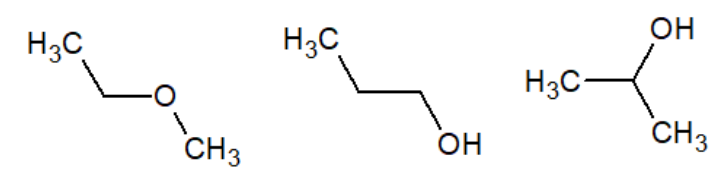 propan-2-ol
méthoxyéthane
propan-1-ol
Température d’ébullition
7,4
97 °C
82,5 °C
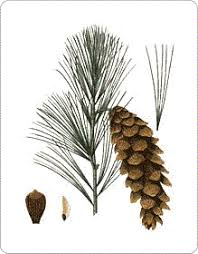 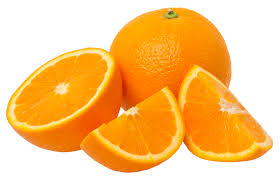 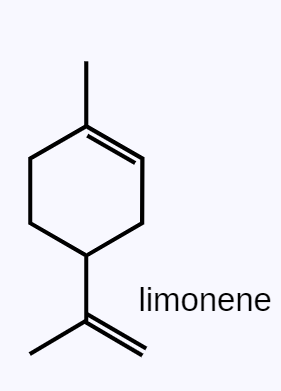 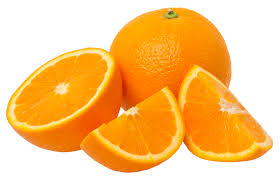 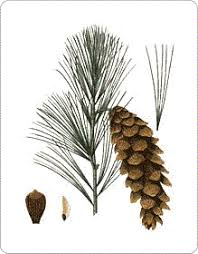 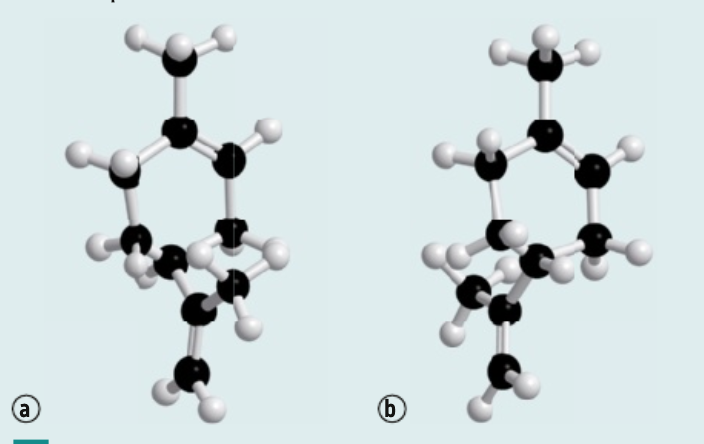 Sensation odorante de l’orange
Sensation odorante de pin
Source : Terminale S Belin
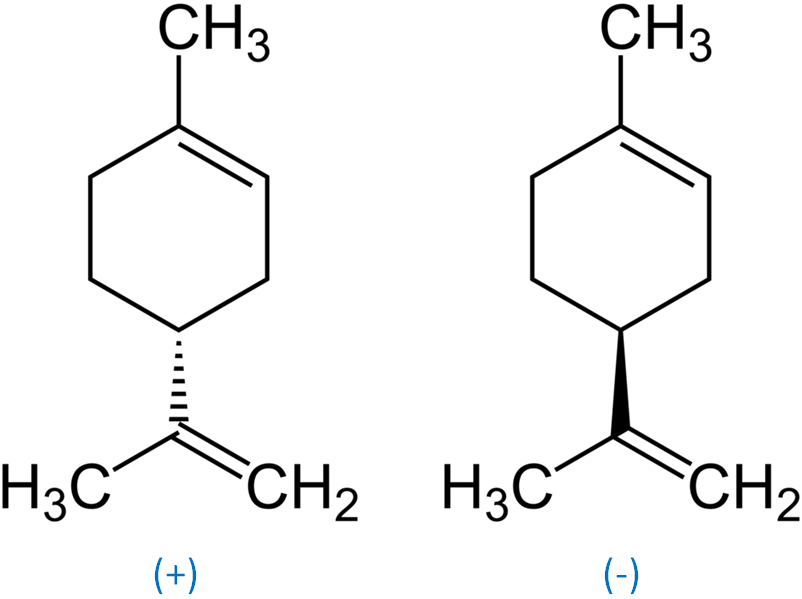 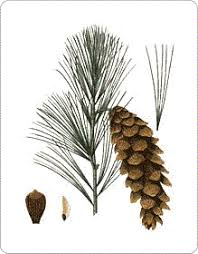 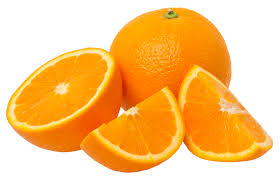 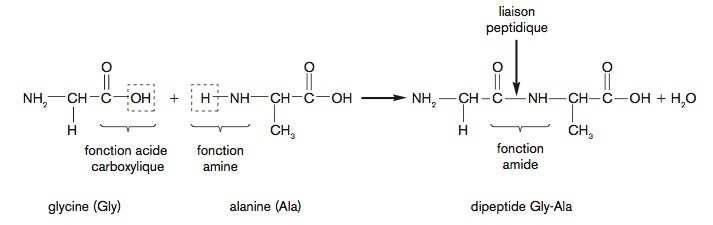 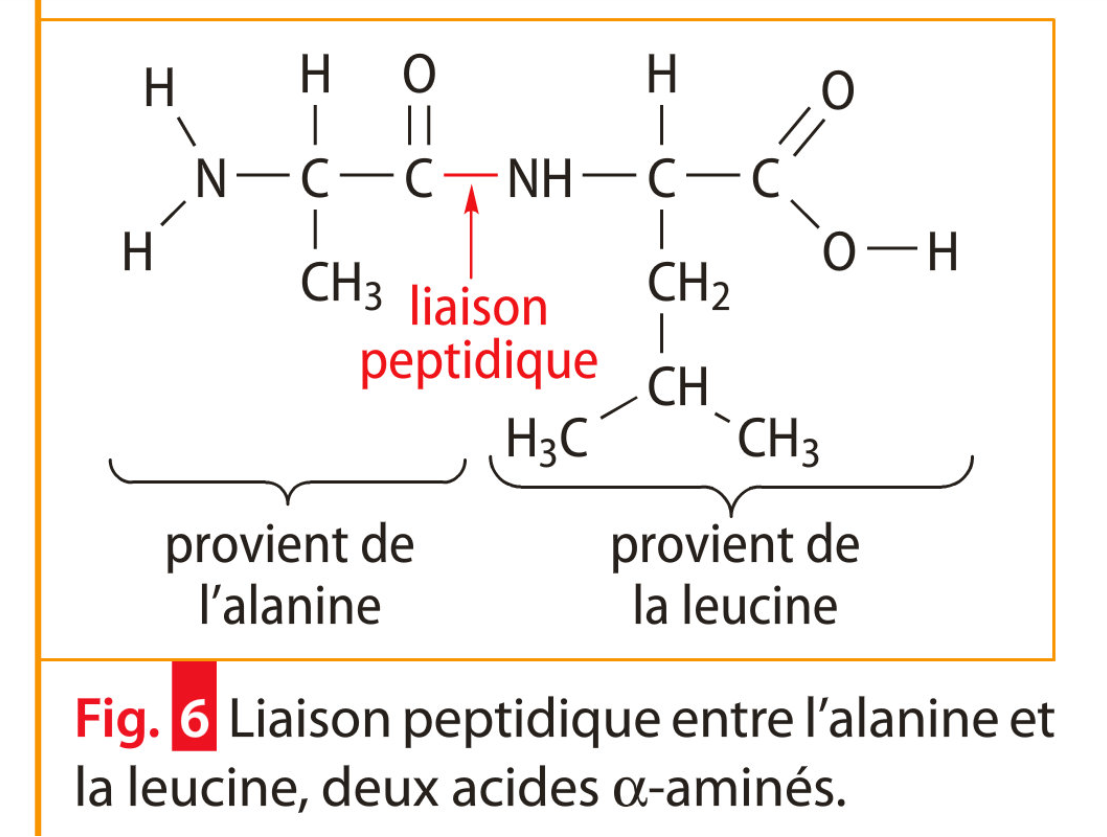 Source : Terminale S  Bordas
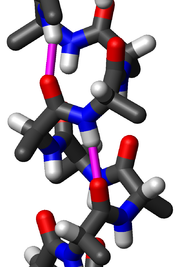 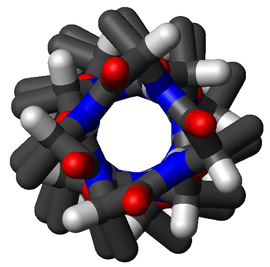 Vue de côté d’une hélice d’analide. Les liaisons hydrogène sont en magenta, avec une distance H à O de 0.20 nm. Le pas de l’hélice est 0.54 nm.
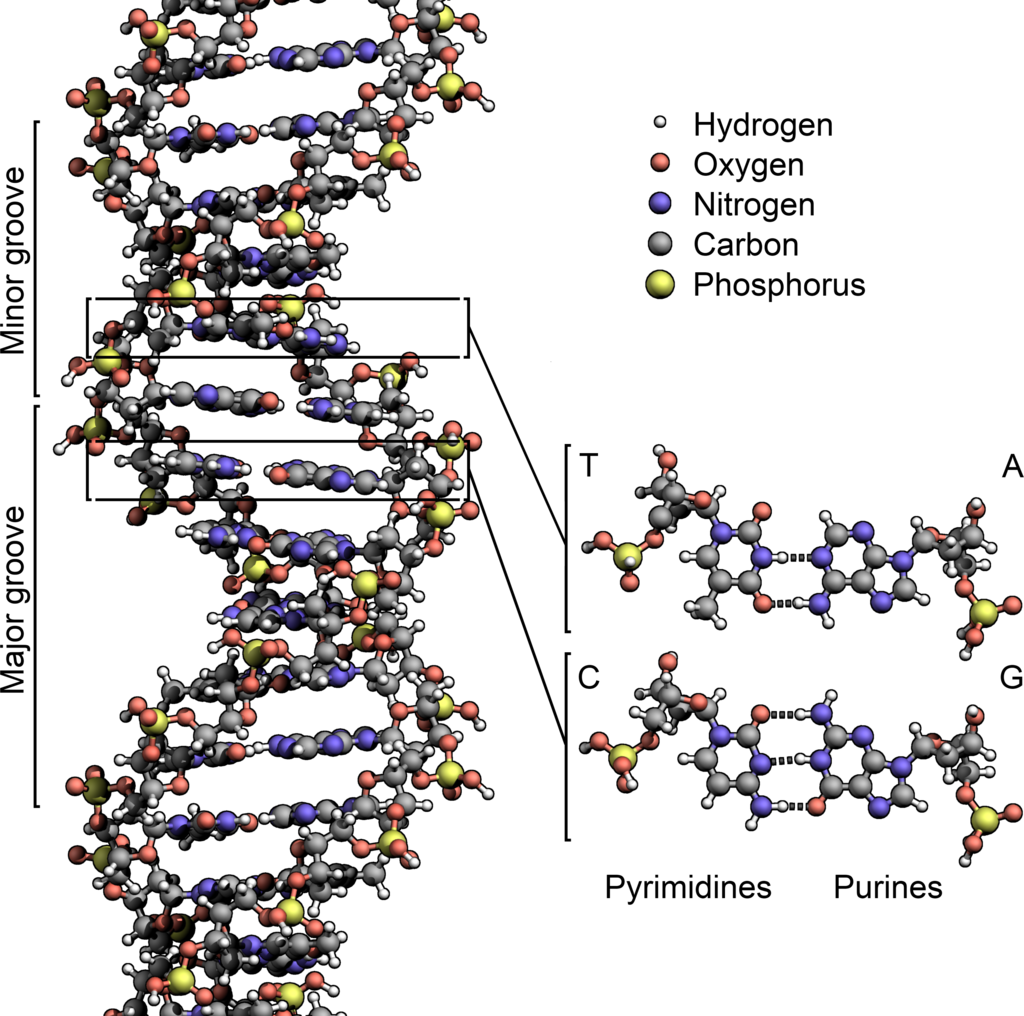 Structure en double hélice de l’ADN.
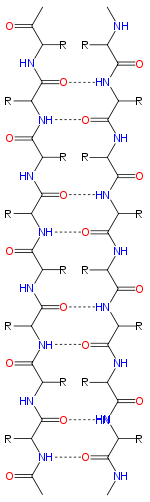 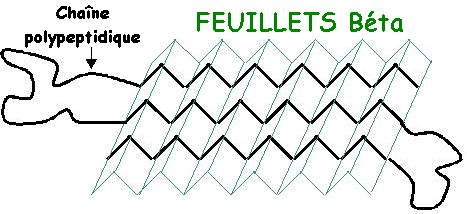 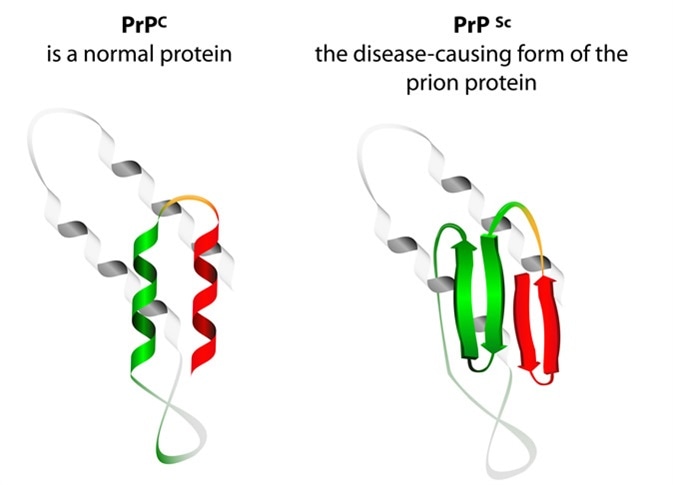 Stéréoisomère
Les molécules sont-elles identiques par rotation autour d’une liaison ?
Non
Oui
Stéréoisomères de configuration
Stéréoisomères de conformation
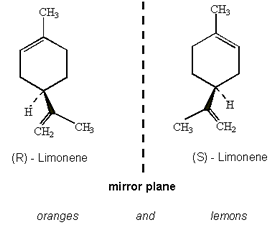 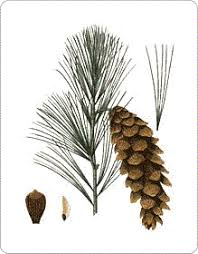 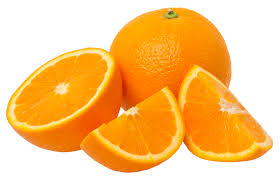 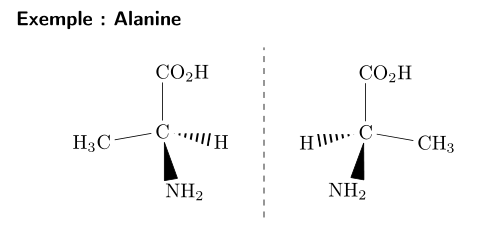 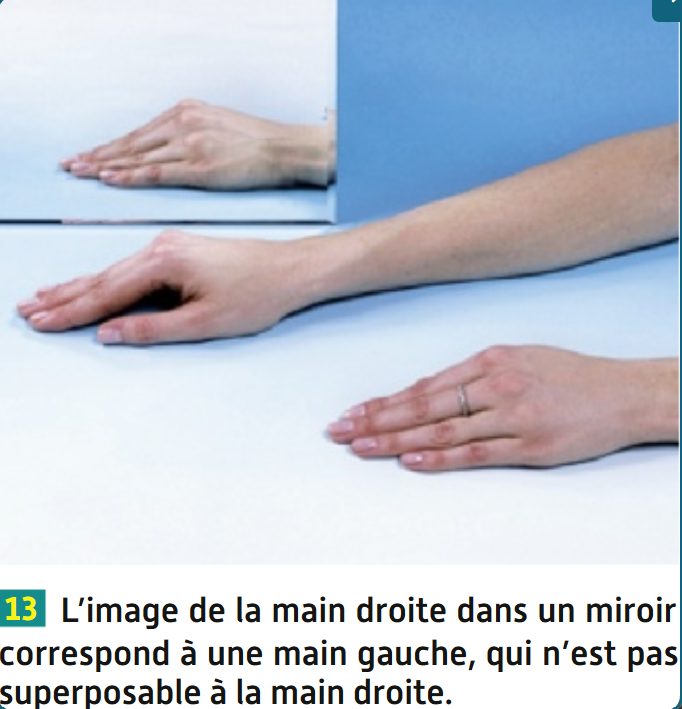 Source : Terminale S Belin
Stéréoisomère
Les molécules sont-elles identiques par rotation autour d’une liaison ?
Non
Oui
Stéréoisomères de configuration
Stéréoisomères de conformation
Les molécules sont-elles images l’une de l’autre dans un miroir ?
Oui
Non
Enantiomère
Diastéréoisomère
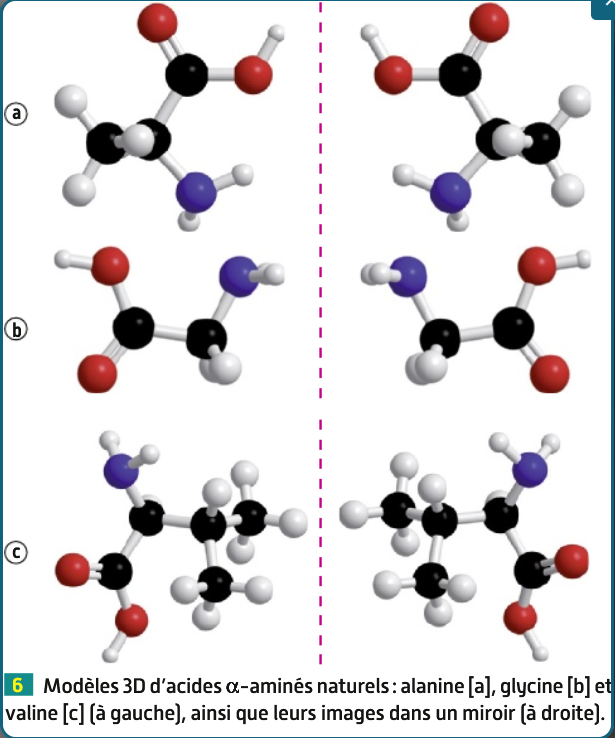 Source : Terminale S Belin
Acide tartrique (Pasteur 1848)
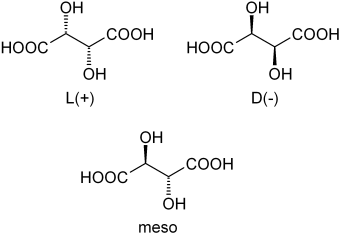 forme naturellement présente dans le raisin
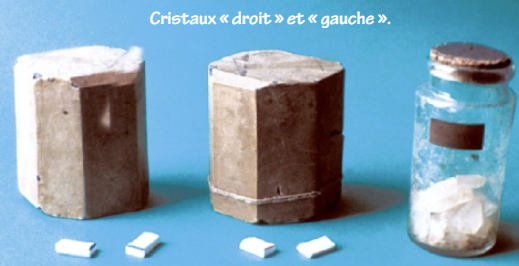 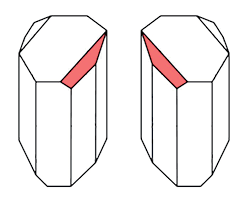 Source: Belin TS
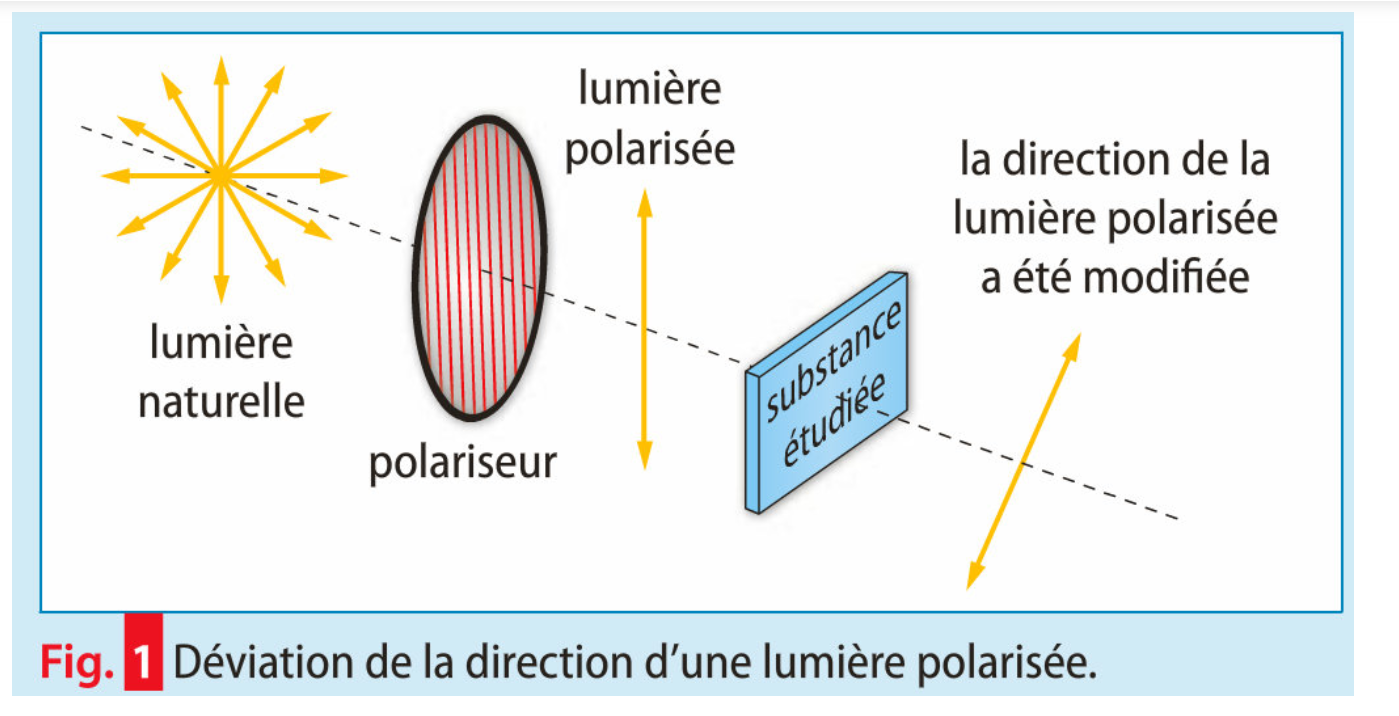 BONUS
Source : Terminale S Bordas
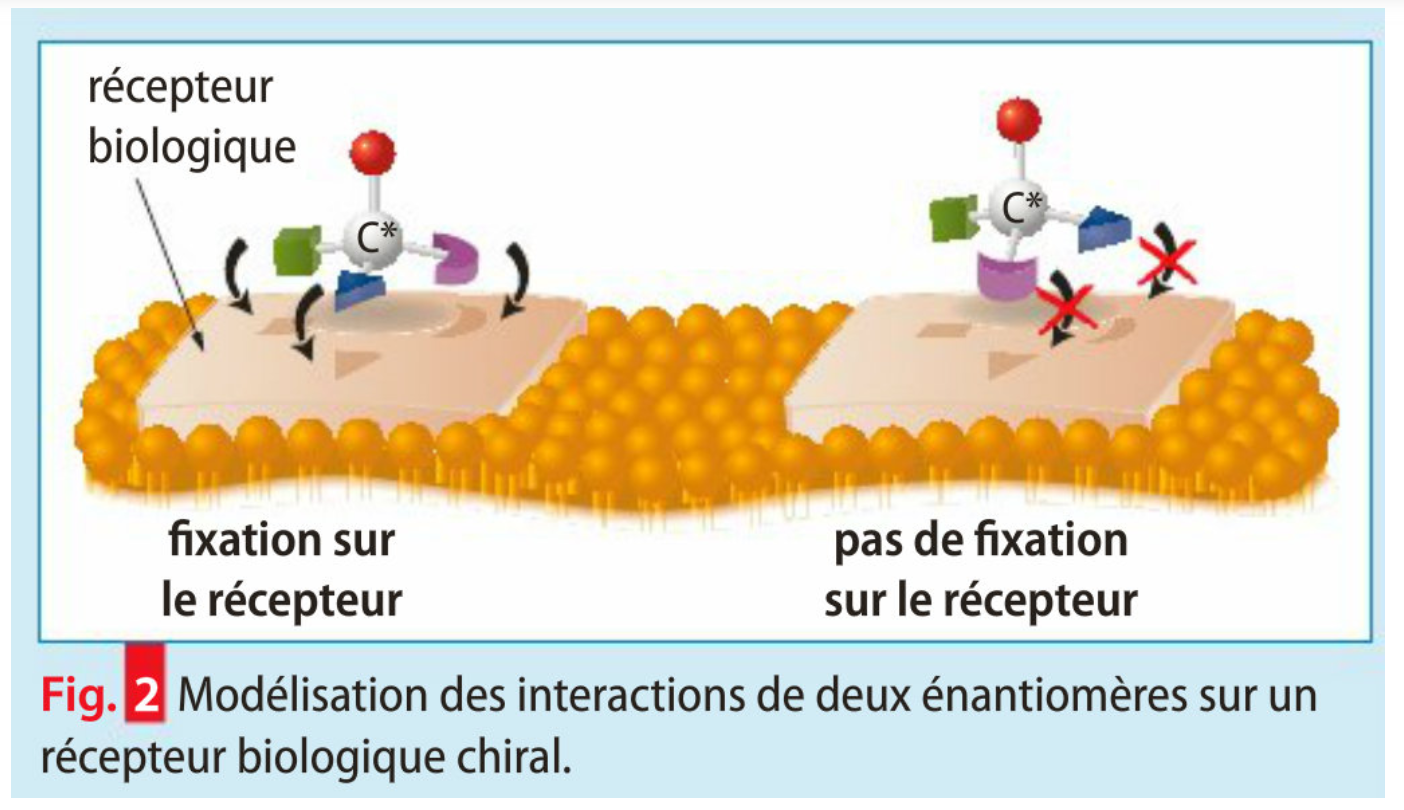 Source : TS, Sirius
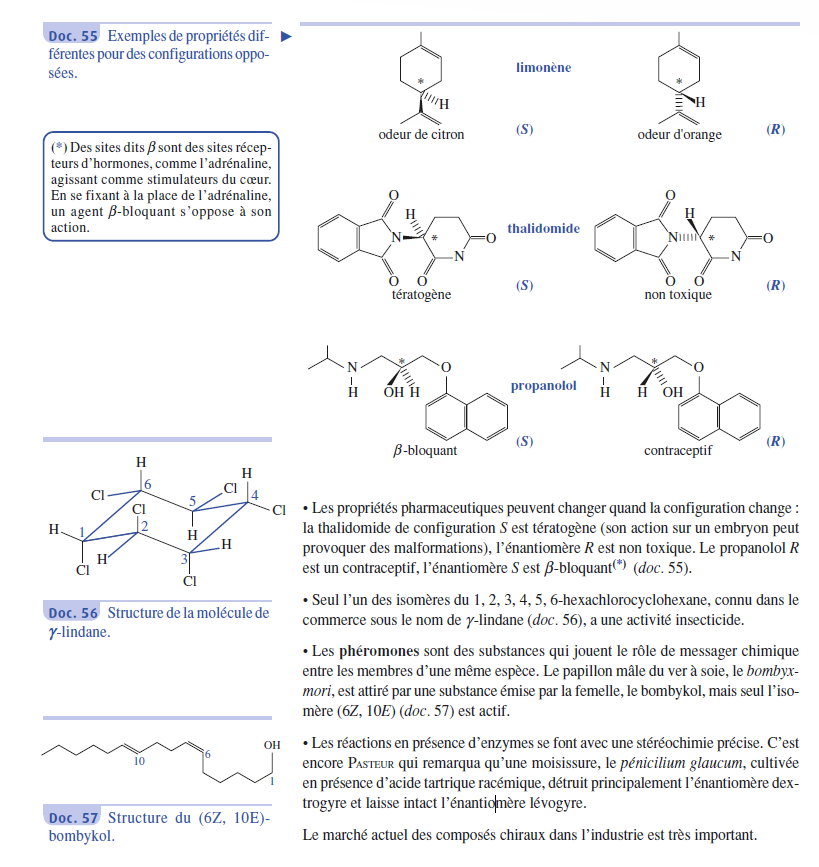 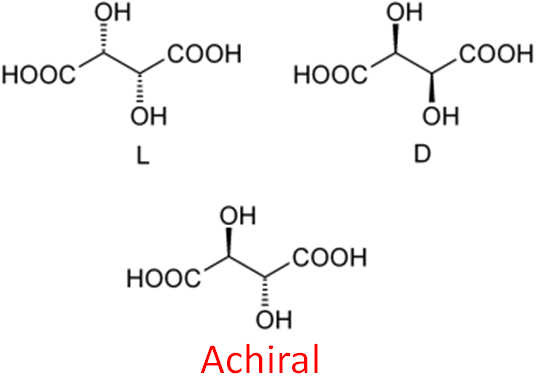 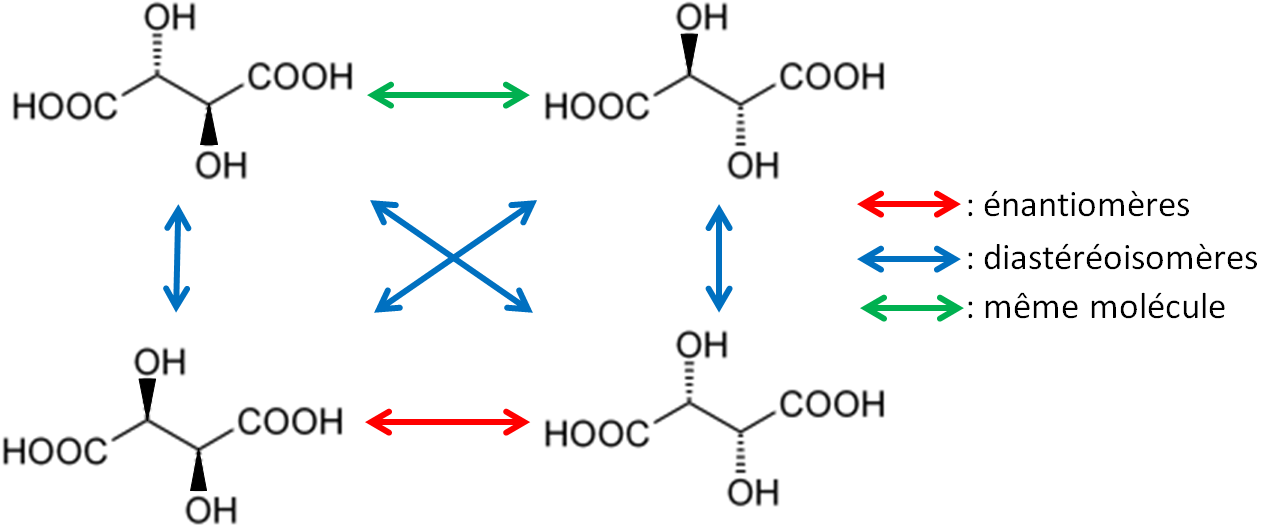 Source: B. Blancon, V. Martos
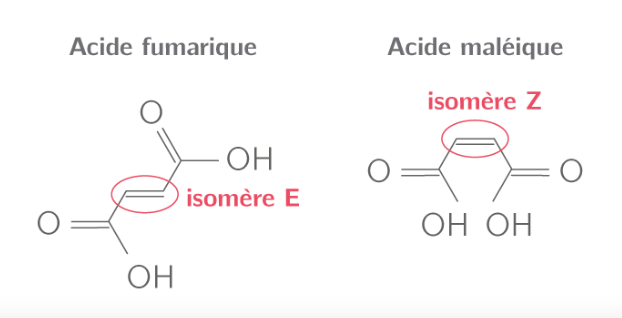 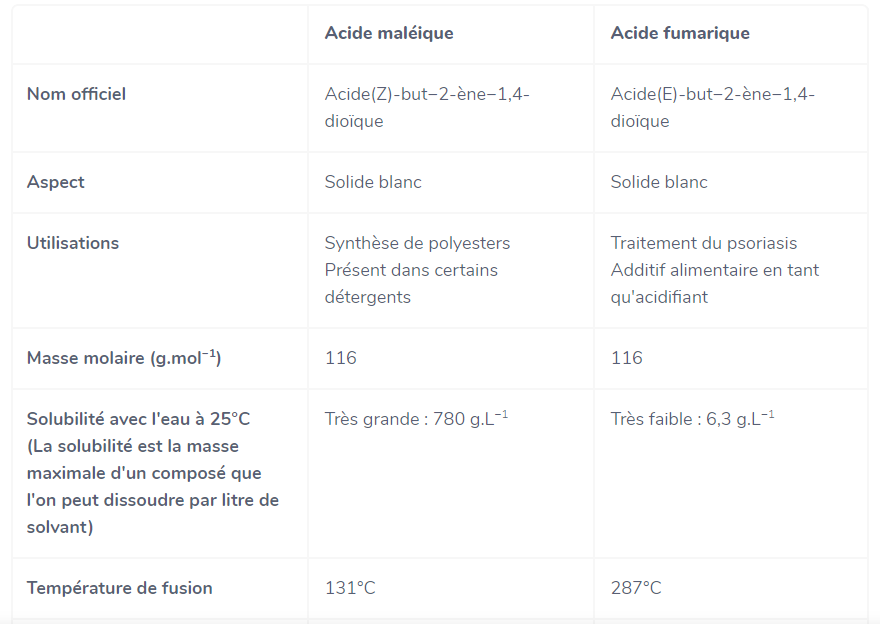 kartable.fr
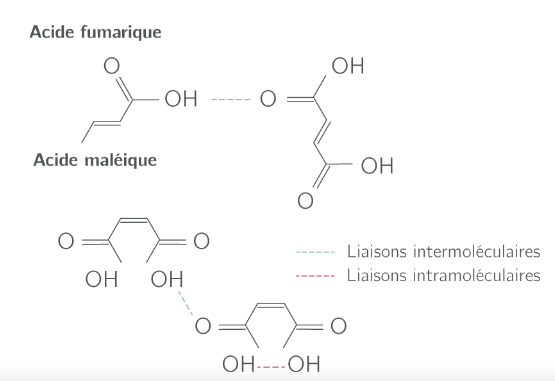 kartable.fr
Rétinal
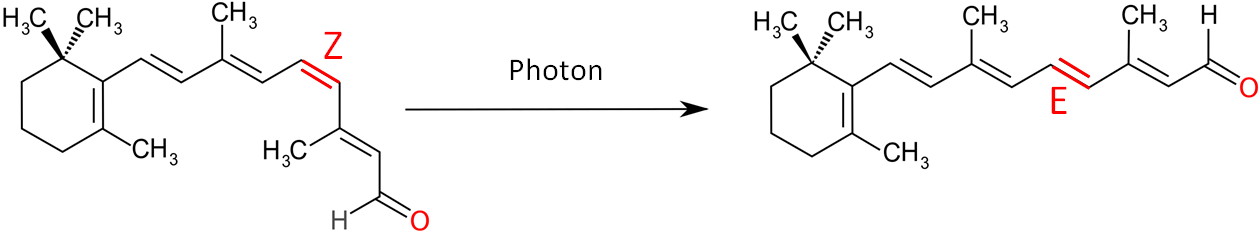 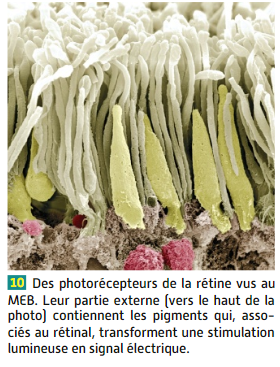 Source: TS belin
Stéréoisomère
Les molécules sont-elles identiques par rotation autour d’une liaison ?
Non
Oui
Stéréoisomères de configuration
Stéréoisomères de conformation
Les molécules sont-elles images l’une de l’autre dans un miroir ?
Oui
Non
Enantiomère
Diastéréoisomère
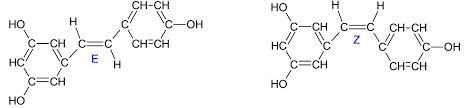 Resvératrol
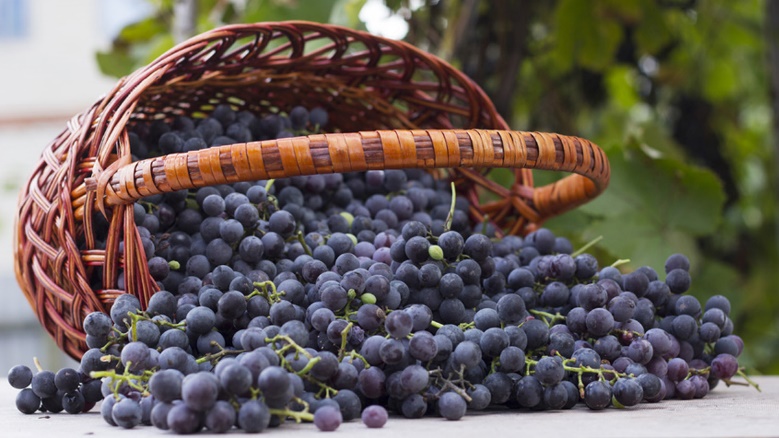 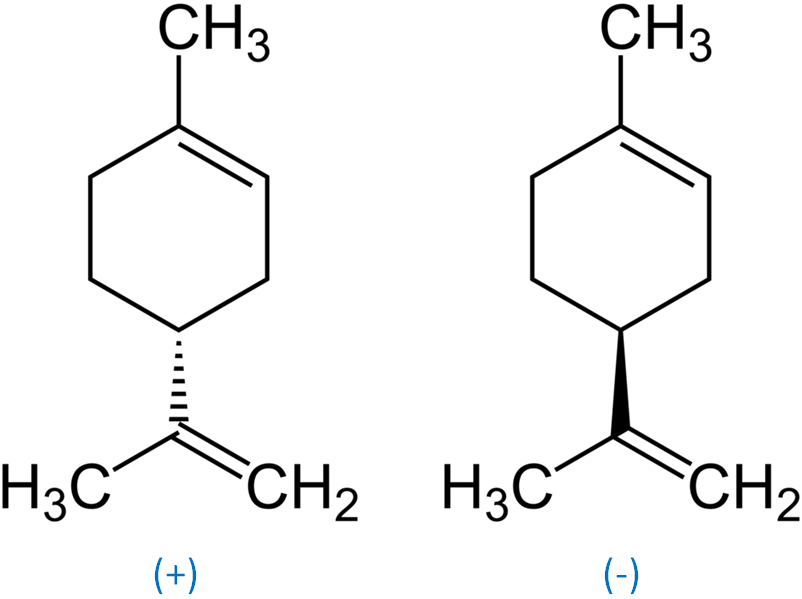 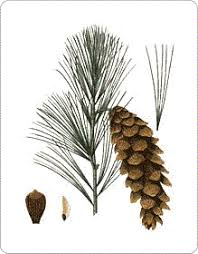 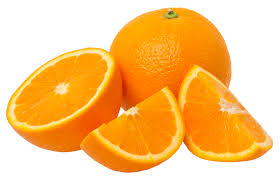 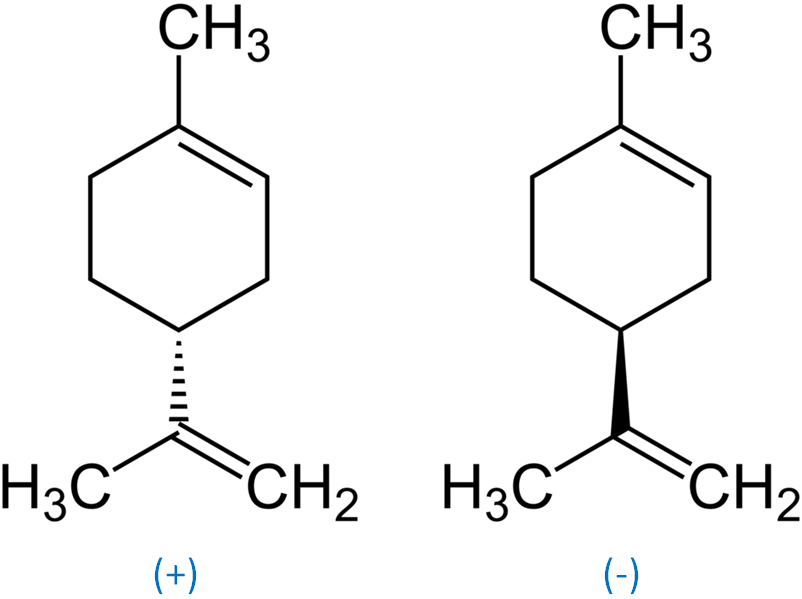 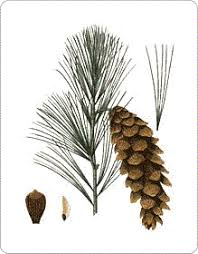 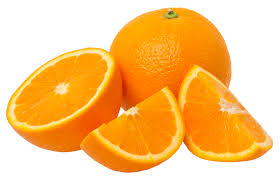 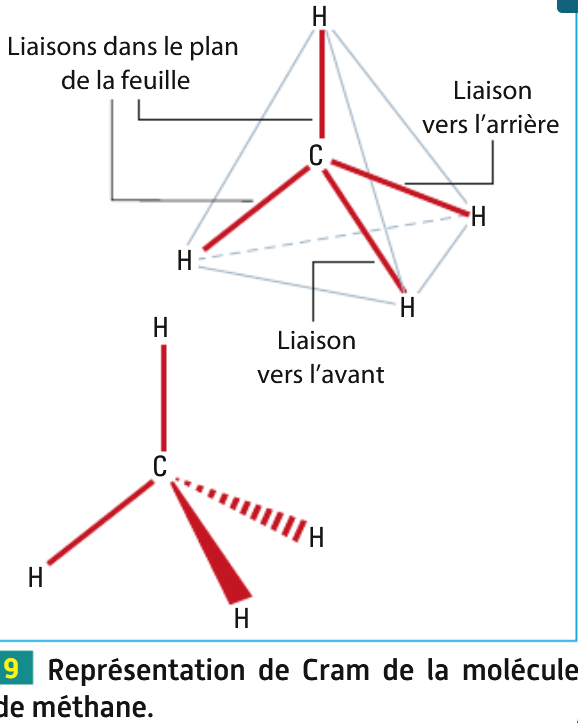 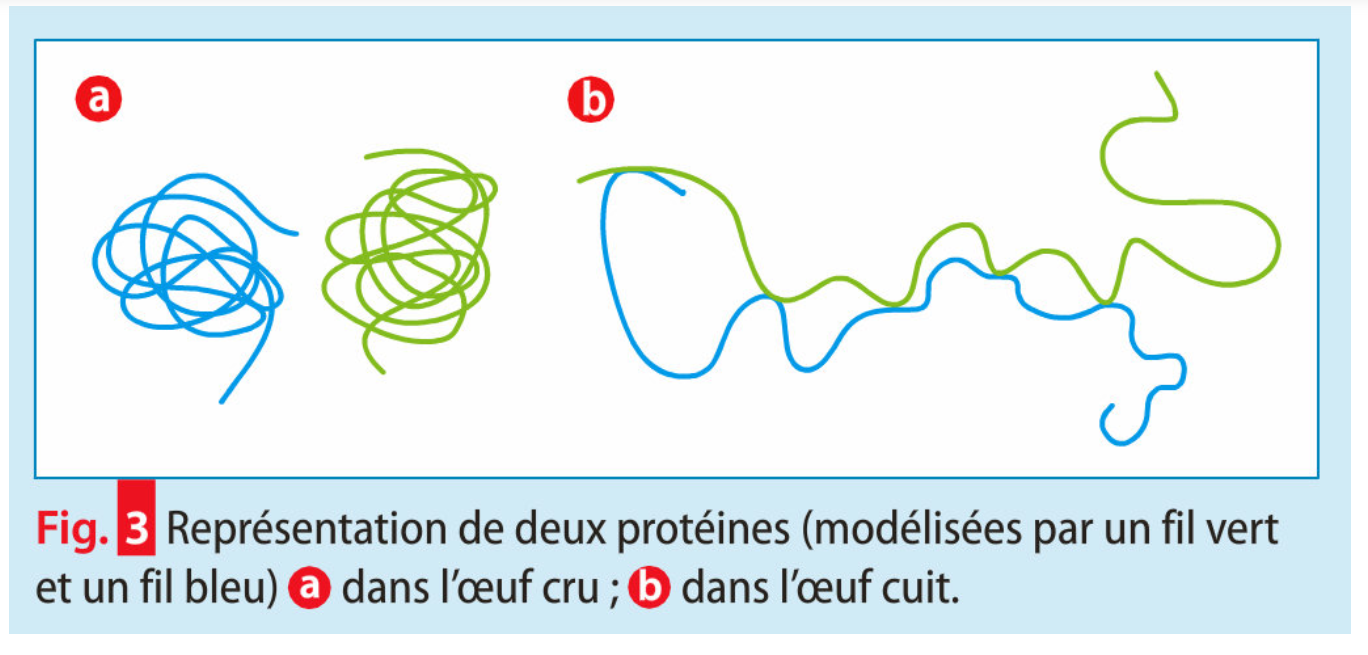 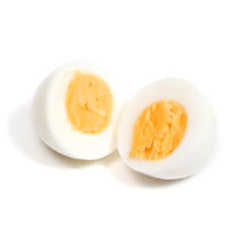 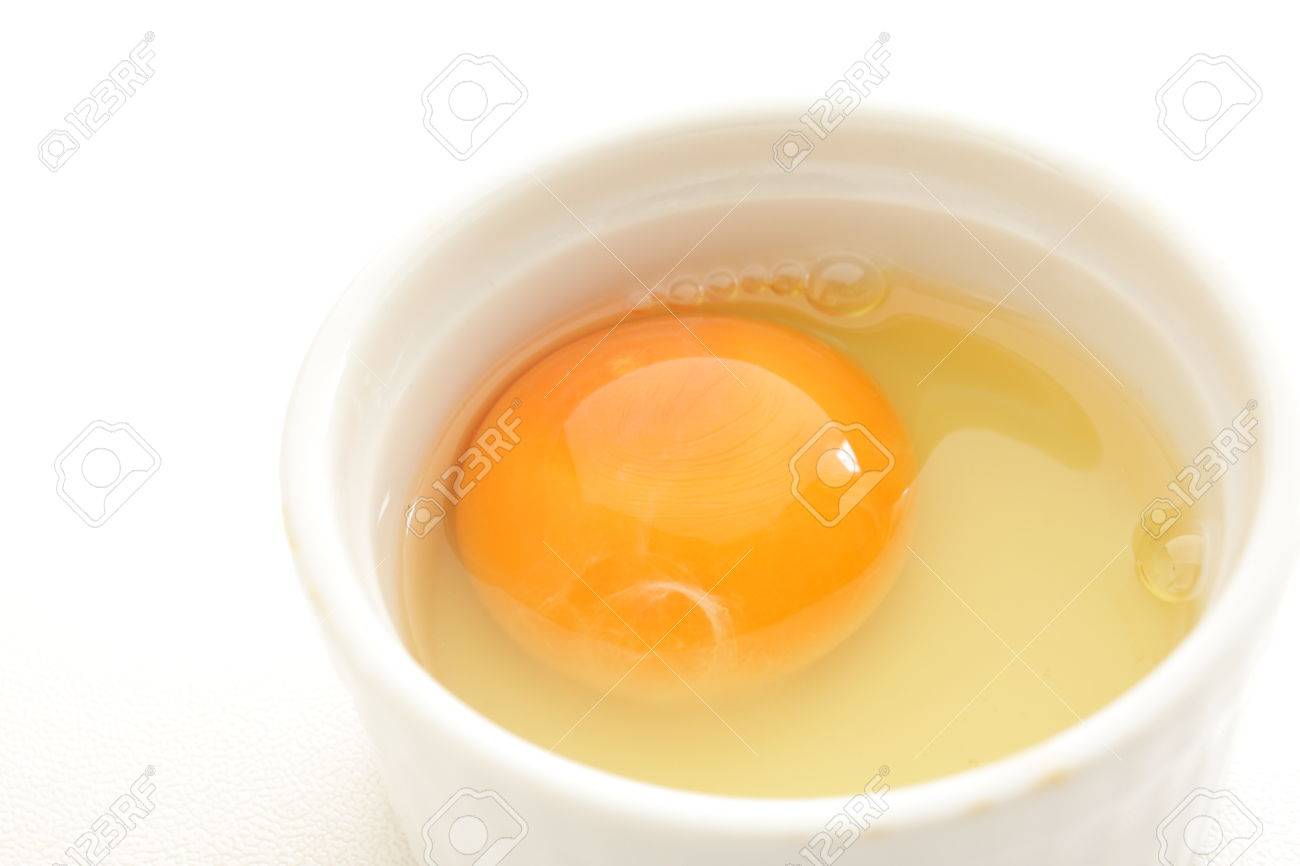 Source : Terminale S Sirius